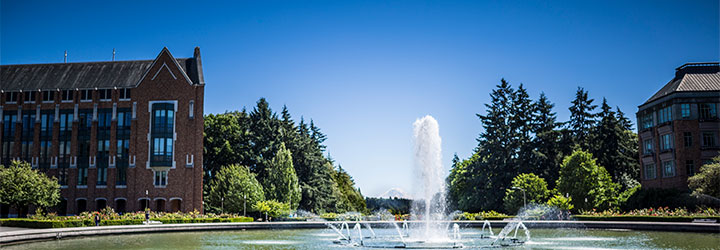 More Heaps
CSE 332 Spring 2025
Lecture 5
1
Logistics
2
Priority Queue ADT
Uses:
Operating System
Well-designed printers
Some Compression Schemes (google Huffman Codes)
Sorting
Graph algorithms
Min Priority Queue ADT
state
Set of comparable values
- Ordered based on “priority”
behavior
insert(value) – add a new element to the collection.
removeMin() – returns the element with the smallest priority, removes it from the collection.
peekMin() – find, but do not remove the element with the smallest priority.
3
Binary Heaps
A Binary Min-Heap is
1. A Binary Tree
2. Every node is less than or equal to all of its children
In particular, the smallest element must be the root!
3. The tree is complete
Every level of the tree is completely filled, except possibly the last level, which is filled from left to right.
Thus, no Degenerate trees!

Called min-heap, because most important element has smallest priority. A max-heap follows the same principles but puts bigger elements on top.
4
Are These Min-Heaps
Valid heap!
5 has a smaller child.
Wrong shape!
Valid heap!
5 is smaller than 10, but 10 isn’t an ancestor so not a violation.
5
Implementing Priority Queues: Take I
Maybe we already know how to implement a priority queue. 
How long would insert and removeMin take with these data structures?
For Array implementations, assume that the array is not yet full.
Other than this assumption, do worst case analysis. (amortized bounds will match).
6
Implementing Heaps
percolateDown(curr)
  while(curr.value > curr.left.value || curr.value > curr.right.value)
  	swap curr with min of left and right
  endWhile
Let’s start with removeMin.






Idea: take the bottom right-most node and use it to plug the hole
Shape is correct now
But that value might be to big. We need to “percolate it down”
4
2
6
4
5
5
8
9
7
Implementing Heaps
percolateUp(curr)
  while(curr.value < curr.parent.value)
  	swap curr and parent
  endWhile
Insertion






What is the shape going to be after the insertion? 
Again, plug the hole first. 
Might violate the heap property. Percolate it up
1
3
4
7
1
3
1
7
8
5
6
8
An Optimization
Pointers are annoying.
They’re also slow. 
Shape is simple—we don’t need pointers
We can use an array instead.
1
4
3
7
8
5
6
4
3
5
6
8
1
7
0	    1             2            3            4             5            6            7           8              9           10
9
On Exercise 2, you’ll index from 0 rather than 1. 
Details are different!
An Optimization
1
4
3
7
8
5
6
4
3
5
6
8
1
7
0	    1             2            3            4             5            6            7           8              9           10
10
On Exercise 2, you’ll index from 0 rather than 1. 
Details are different!
An Optimization
1
4
3
7
8
5
6
4
3
5
6
8
1
7
0	    1             2            3            4             5            6            7           8              9           10
11
Running times?
12
Heights of Perfect Trees
13
Heights of Perfect Trees
14
More Operations
On Ex 2, you’ll do more things with heaps!
IncreaseKey(element,priority) Given a pointer to an element of the heap and a new, larger priority, update that object’s priority.
DecreaseKey(element,priority) Given a pointer to an element of the heap and a new, smaller priority, update that object’s priority.
Remove(element) Given a pointer to an element of the heap, remove that element.
Needing a pointer to the element is a bit unusual – it makes maintaining the data structure more complicated. 
Heap doesn’t have BST property—it’s hard to find things in there!!
15
[Speaker Notes: Unusual because the user of your heap can’t keep track of where things are, since you’re going to move them around. So you need to be able to maintain that pointer yourself. Good example of memory vs. speed tradeoff. More memory (in form of dictionary for those pointers) makes the operations faster.Why change priorities? Maybe your emergency room says every hour you wait your priority is boosted so you don’t have to wait too long. On Ex 2, we’re maintaining the top players of a game according to a rating system, but ratings change after each game.]
Some Exercise 2 Notes
You know everything you need to do Exercise 2. Some minor differences from lecture:
You’ll implement both a min-heap and a max-heap.
Some of the method names are different
Extract() instead of removeMin()
One updatePriority() method instead of separate IncreaseKey(), DecreaseKey()
Index from 0 instead of 1. 
updatePriority() and some other methods, require pointers to the location in the heap. You’ll use a (given, java built-in) hashmap to do that. Be sure you’re keeping that map up-to-date!
Remember we omit edge cases in lecture sample code. 
(e.g., what if percolateUp gets all the way to root?)
16
More Priority Queue Operations
17
Even More Operations
18
Two Issues
19
Fixing the Bugs/Gaps
20
BuildHeap Running Time (again)
21
Fixed Proof (Sketch only)
22
Where Were We?
23
Can We Do Better?
24
Is It Really Faster?
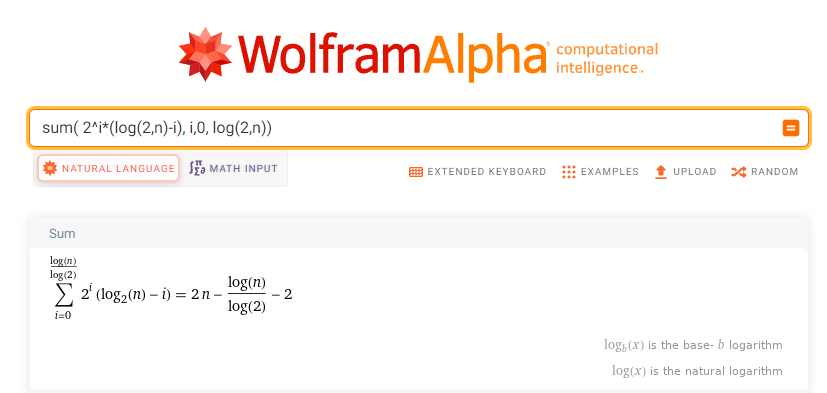 25
Floyd’s BuildHeap
Ok, it’s really faster. But can we make it work?
It’s not clear what order to call the percolateDown’s in.
Should we start at the top or bottom?
26
Two Possibilities
Fill out the question on pollev.com/robbieso I know when to bring us back.
void StartTop(){
	for(int i=0; i < n;i++){
		percolateDown(i)
	}
}
7
3
6
1
8
7
7
6
3
void StartBottom(){
	for(int i=n; i >= 0;i--){
		percolateDown(i)
	}
}
1
4
8
7
3
1
2
Try both of these on some trees. Is either of them possibly an ok algorithm?
27
Only One Possiblity
If you run StartTop() on this heap, it will fail.
7
3
6
1
8
7
7
6
3
1
4
8
7
3
1
2
28
Only One Possiblity
If you run StartTop() on this heap, it will fail.
7
3
6
1
8
7
7
6
3
1
4
8
7
3
1
2
29
Only One Possibility
But StartBottom() seems to work. 







Does it always work?
1
7
3
8
1
7
6
3
7
2
1
4
3
6
1
8
2
7
30
Let’s Prove It!
Well, let’s sketch the proof of it.
Heap  (IH)
Heap  (IH)
31
Let’s Prove It!
Well, let’s sketch the proof of it.
Heap  (IH)
Heap  (IH)
32
More Operations
33
Alternative Options
34
Amortization
35
Amortization
How much does housing cost per day in Seattle?
Well, it depends on the day.

The day rent is due, it’s $1800.
The other days of the month it’s free.
36
Amortization
Amortization is an accounting analysis. It’s a way to reflect the fact that even though the “first of the month” is very expensive, the reason that it’s very expensive is that it’s taking on responsibility for all the other days.
If we distributed the cost equally across the days, (because all days should be equally responsible), we “amortize” the cost.
37
Amortization
Unamortized
Amortized
On the first it costs $1800.
Every other day of the month it costs $0

Good answer if the question is “how much do I need to keep in my bank account so it doesn’t get overdrawn?”
38
[Speaker Notes: Both analyses are valid, they just answer different questions.]
Amortization
39
Amortization
Unamortized
Amortized
40
Amortization
41
Total Resizing work
Total Resizing work
Summation Intuition
…
Summation Intuition
…
Every term in the summation fills half of the gap and leaves half the gap (because it’s half as big).but then the next term will fill only half the gap again (because it’s half as big).

Half the total is in the first term, half the remaining total is in the next, …
Amortization
46
Amortization vs. Average-Case
Amortization and “average/best/worst” case are independent properties (you can have un-amortized average-case, or amortized worst-case, or un-amortized worst-case, or …). 
Average case asks “if I selected a possible input on random, how long would my code take” (compare to worst-case: “if I select the worst value”)

Amortized or not is “do we care about how much our bank account changes on one day or over the entire month?” (do we care about the running time of individual calls or only what happens over a sequence of them?)
47
Why use (or don’t use) amortized analysis?
The appropriate analysis depends on your situation (and often it’s worth knowing both).
A common use of data structures is as part of an algorithm.
E.g., I’m trying to process everything in a data set, I insert everything into the data structure, remove them one at a time. 
In that case, we almost always want amortized analysis (we care about when the full analysis is done, not when we go from 49% done to 50% done). 
But sometimes you care about individual calls
Your data structure is feeding another process that the user is watching in real-time.
O, Omega, Theta vs. best/worst
49
50
Some Example Sentences
51
Why Might you use it?
52
Extra Amortization Example
53
A Contrived Example
54
class MakesYouWaitList{
	int callsToFind=0; Object arr[] 

find(Object o){
	n=arr.length
	int indexOfI=LinearSearch(o);
	if(indexOfI % 2 == 1)
		for(int k=0; k<n; k++) { }
	else 
		for(int k=0; k<n*n; k++) { }
	callsToFind++;
	if(callsToFind == n) {
		callsToFind = 0;
		 for(int k=0; k<Math.pow(n,2.5); k++) { }
	}
}
55
All the running times
56